Empowering Early Careerists: Navigating the Path to Success in Nursing Informatics
HIMSS Nursing Informatics Community Webinar
June 21, 2023
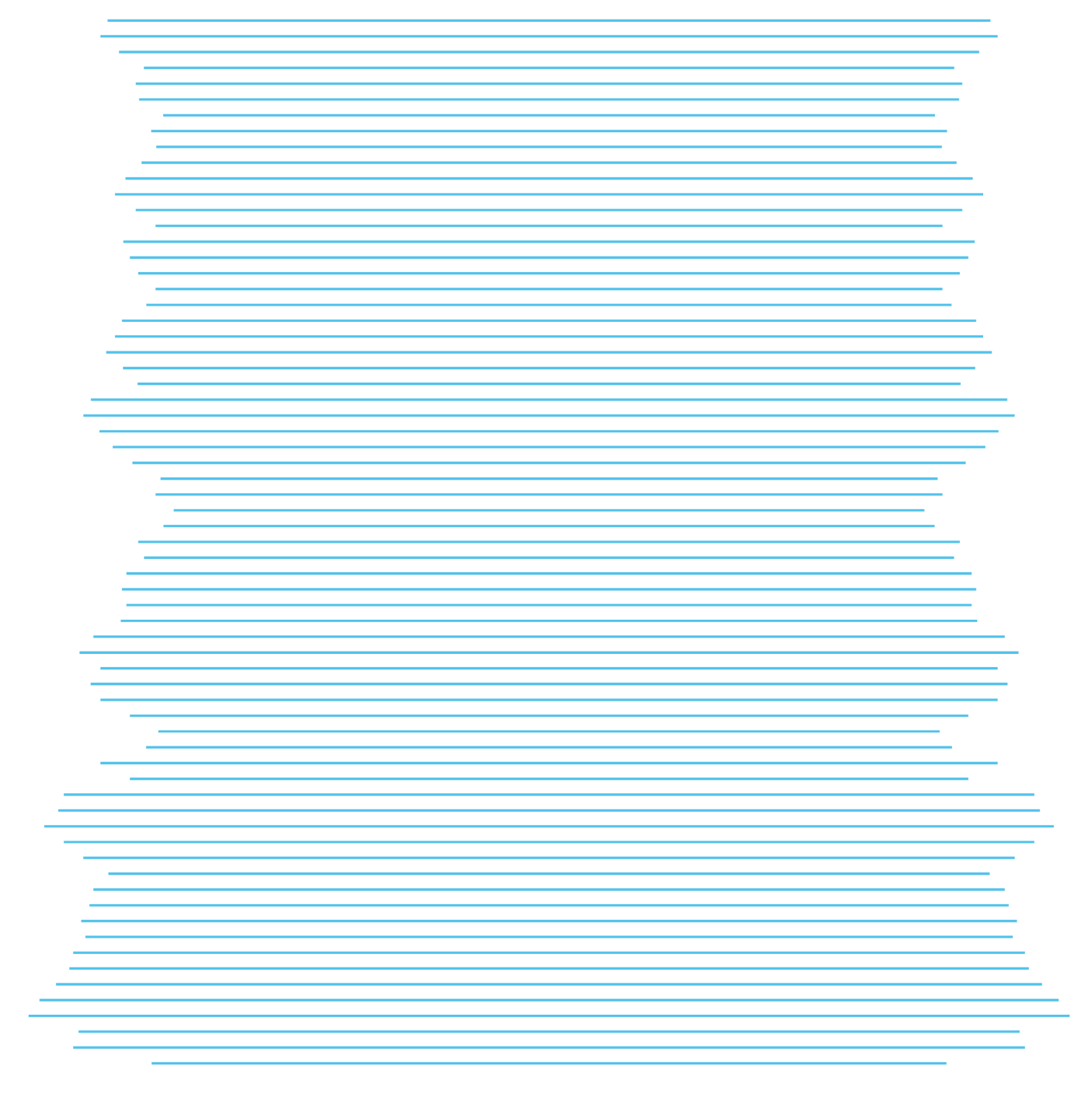 Empowering Early Careerists: Navigating the Path to Success in Nursing Informatics
Welcome
Cait Obenauf, MBA
Program Manager, Clinical Informatics, HIMSS
2
Empowering Early Careerists: Navigating the Path to Success in Nursing Informatics
Join the HIMSS Nursing Informatics Community
Apply for the HIMSS Nursing Informatics Committee
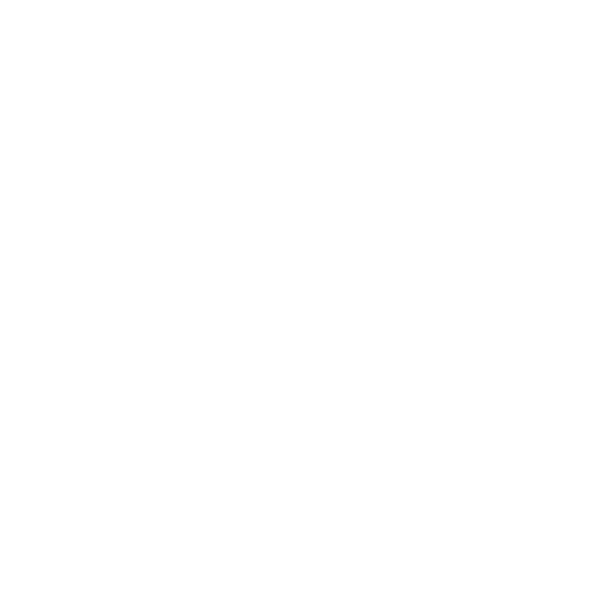 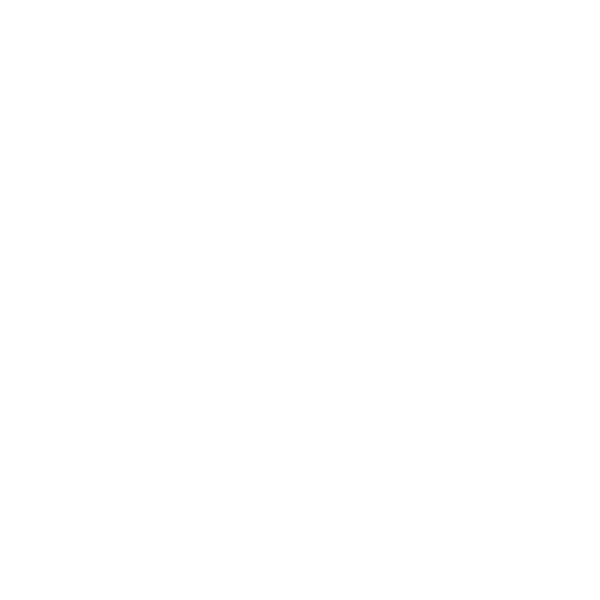 https://www.himss.org/membership-participation/nursing-informatics-community
https://www.himss.org/membership-participation/nursing-informatics-committee
Ways to get involved at HIMSS
as an informatics nurse
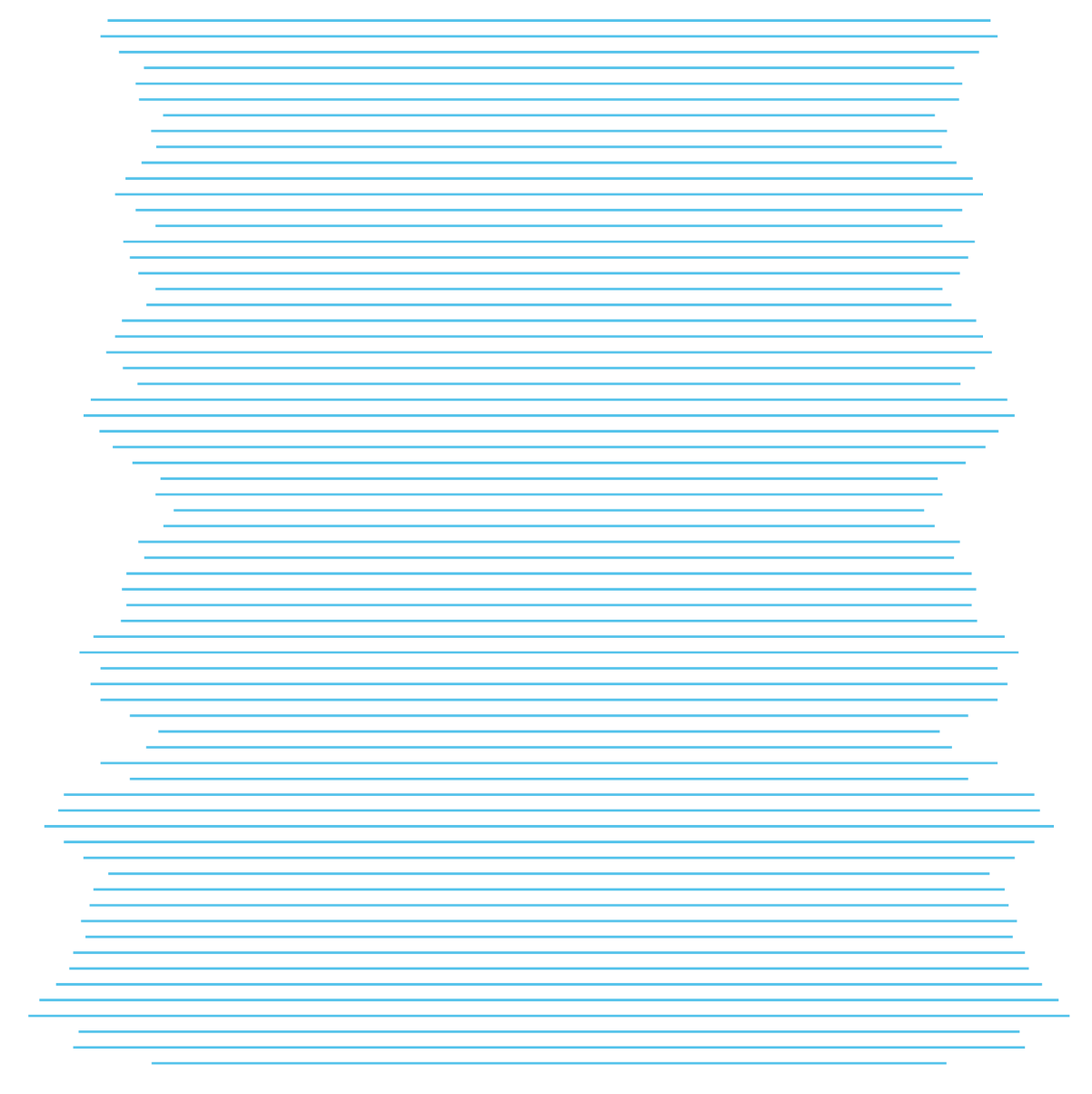 Join the HIMSS Nursing Informatics Education & Networking Task Force
Submit a manuscript to the Online Journal of Nursing Informatics
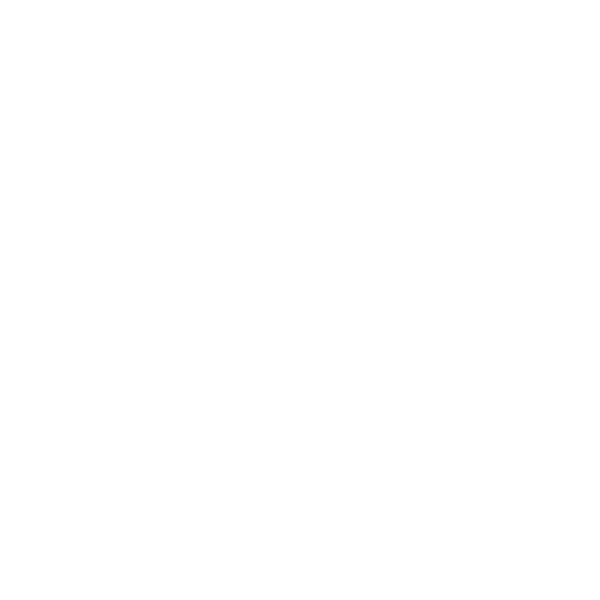 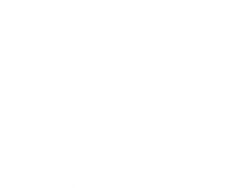 Email us at nursinginformatics@himss.org
https://www.himss.org/resources/online-journal-nursing-informatics
Get involved with your local HIMSS Chapter
Attend an upcoming webinar or coffee chat
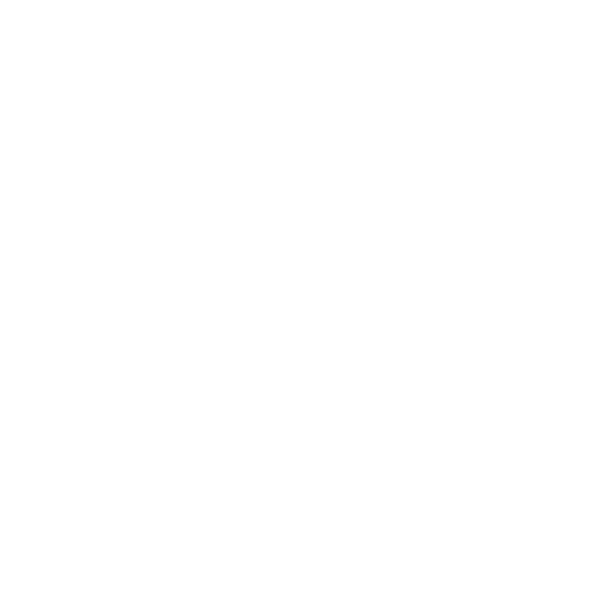 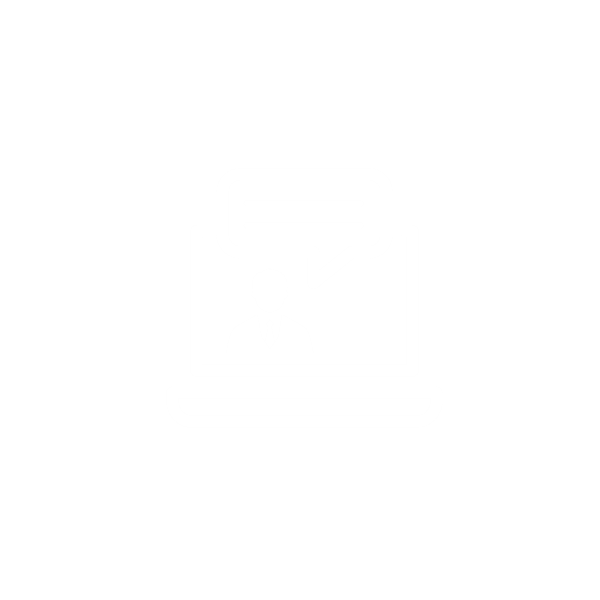 https://www.himss.org/events
https://www.himss.org/membership-participation-chapters
3
Meet the Speakers
Learning Objectives
Speaker Discussion
Audience Q&A
Agenda
4
Understanding the landscape of nursing informatics: Learn about the evolving role of nursing informatics and how it aligns with the broader healthcare landscape.
Empowering Early Careerists: Navigating the Path to Success in Nursing Informatics
Building a foundation: Discover essential skills and competencies needed to excel in nursing informatics positions, including the use of technology and data analysis.
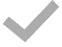 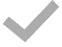 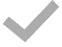 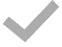 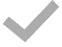 Learning Objectives
Networking and mentorship: Gain insights on how to develop meaningful connections within the nursing informatics community and find mentors who can guide you in your early career.
Professional growth opportunities: Explore continuing education, certifications, and additional resources that can enhance your knowledge and propel your career in nursing informatics.
Overcoming challenges: Hear from our panelists about the common obstacles faced by early careerists in nursing informatics and strategies to overcome them.
5
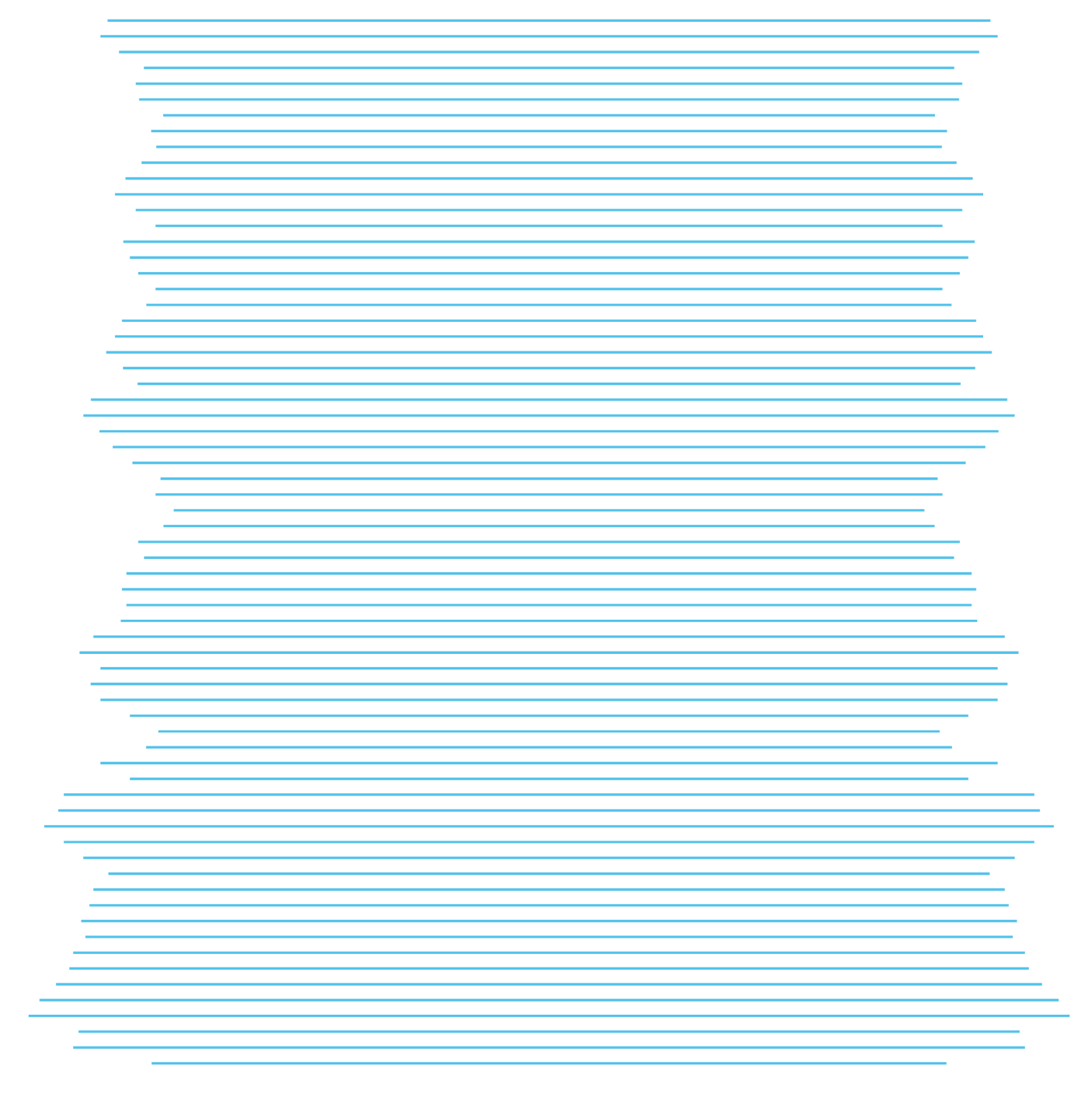 Empowering Early Careerists: Navigating the Path to Success in Nursing Informatics
Meet the Moderator
Lisa Lyon, MSN, RN-BC
Sr. Clinical Informatics Coordinator, Cherokee Nation
6
Empowering Early Careerists: Navigating the Path to Success in Nursing Informatics
Meet the Speakers
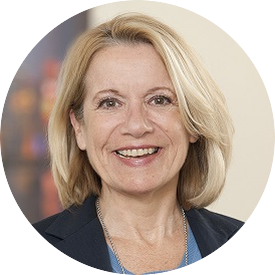 Cindy Drake, MSN, RN-BC, CPHIMS
Surya Shenoy, MSN, CCRN, RN-BC
MaryAnn Connor, CPHIMS, MSN, RN, RN-BC
Karen Iapoce, RN-BC, MS, CMAC, CPHQ, LSSBB
Director, Nursing Informatics, Memorial Sloan Kettering Cancer Center
Informatics Program Specialist, Sharp HealthCare
Senior Director of Government Products and Programs, ZeOmega
Clinical Informatics Consultant, Kaiser Permanente
7
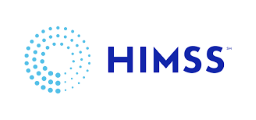 Webinar | June 21stEmpowering Early Careerists: Navigating the Path to Success in Nursing Informatics
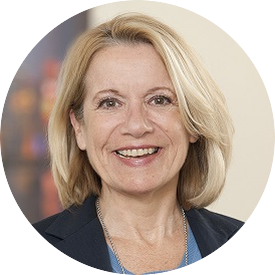 Surya Shenoy, MSN, CCRN, RN-BC
MaryAnn Connor, CPHIMS, MSN, RN, RN-BC
Cindy Drake, MSN, RN-BC, CPHIMS
Lisa Lyon, MSN, RN-BC
Karen Iapoce, RN-BC, MS, CMAC, CPHQ, LSSBB
Sr. Clinical Informatics Coordinator, Cherokee Nation
Clinical Informatics Consultant, Kaiser Permanente
Informatics Program Specialist, Sharp HealthCare
Director, Nursing Informatics, Memorial Sloan Kettering Cancer Center
Senior Director of Government Products and Programs, ZeOmega
8
Panel Discussion
Questions?
Empowering Early Careerists: Navigating the Path to Success in Nursing Informatics
Questions? Contact us!
Cait Obenauf, MBA
Program Manager, Clinical Informatics, HIMSS
cait.obenauf@himss.org
11
Thank you for joining!